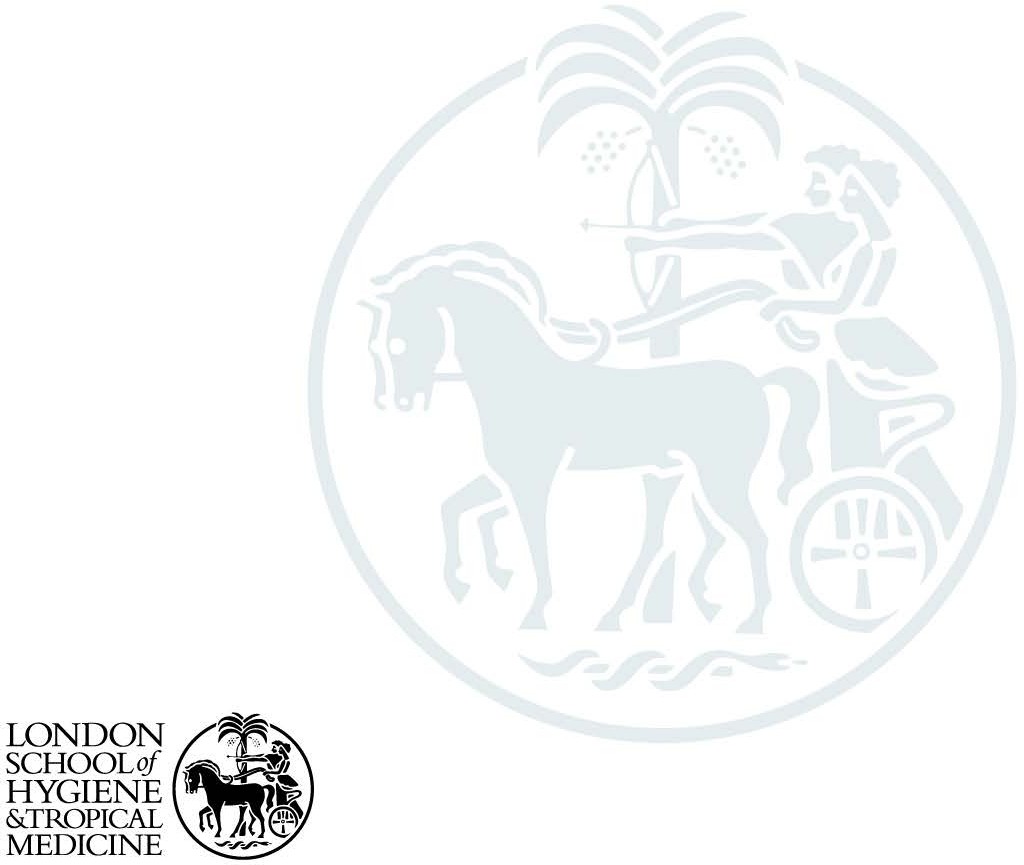 Student Lead Seminar
COVID-19 Response in the UN System in South Sudan

Robert Lubajo
MSc. Health Policy Planning and Financing 
Chevening Scholar
Outline
Overview of my career
COVID-19 role response  
Why Study at LSHTM 
Career Plan
Career overview
BSc Medical Laboratory-Makerere University Jan-2016
MSc Public Health-USW (Online)
Health training consultant- International Medical Corps, train nurses, midwives at diploma level-June17
Laboratory Technologist WHO, June 2018
UN Clinic Laboratory Technician, UNDP-Oct 2022
Appointed by UNDP management to lead COVID-19 response
Leading COVID-19 in the UN System
What’s this role all about?
COVID-19 South Sudan, Context
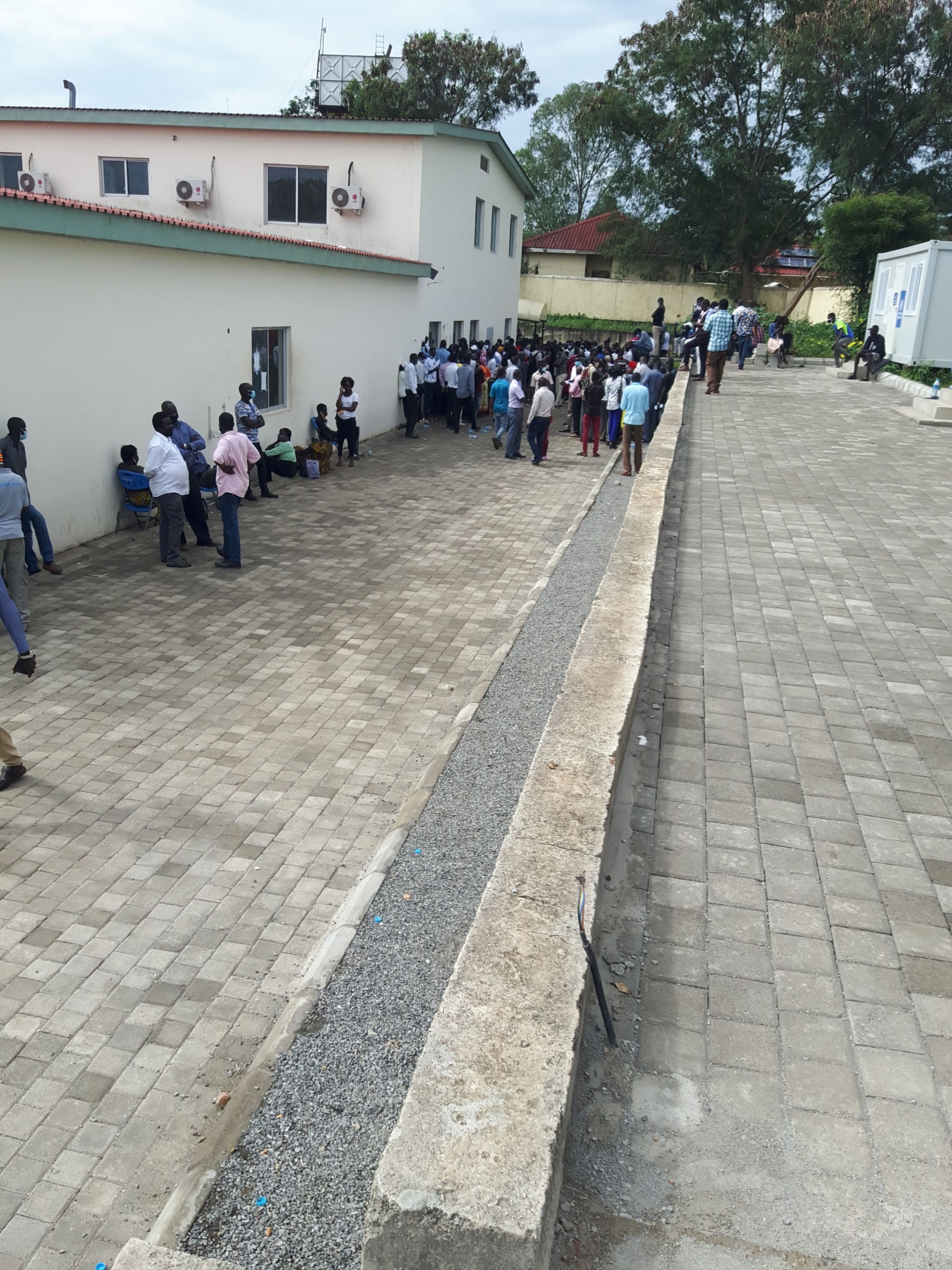 My roles
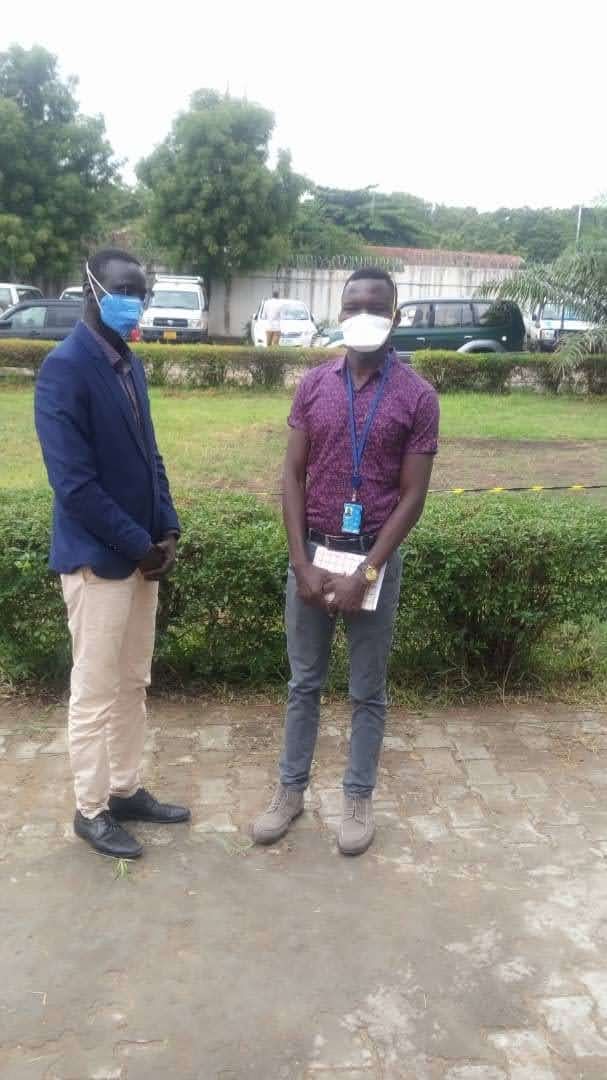 Negotiate with MOH
Priority for UN staff 

Timely PCR test result 

Sample collection in a safe place
Successful
Outcome
Outcome
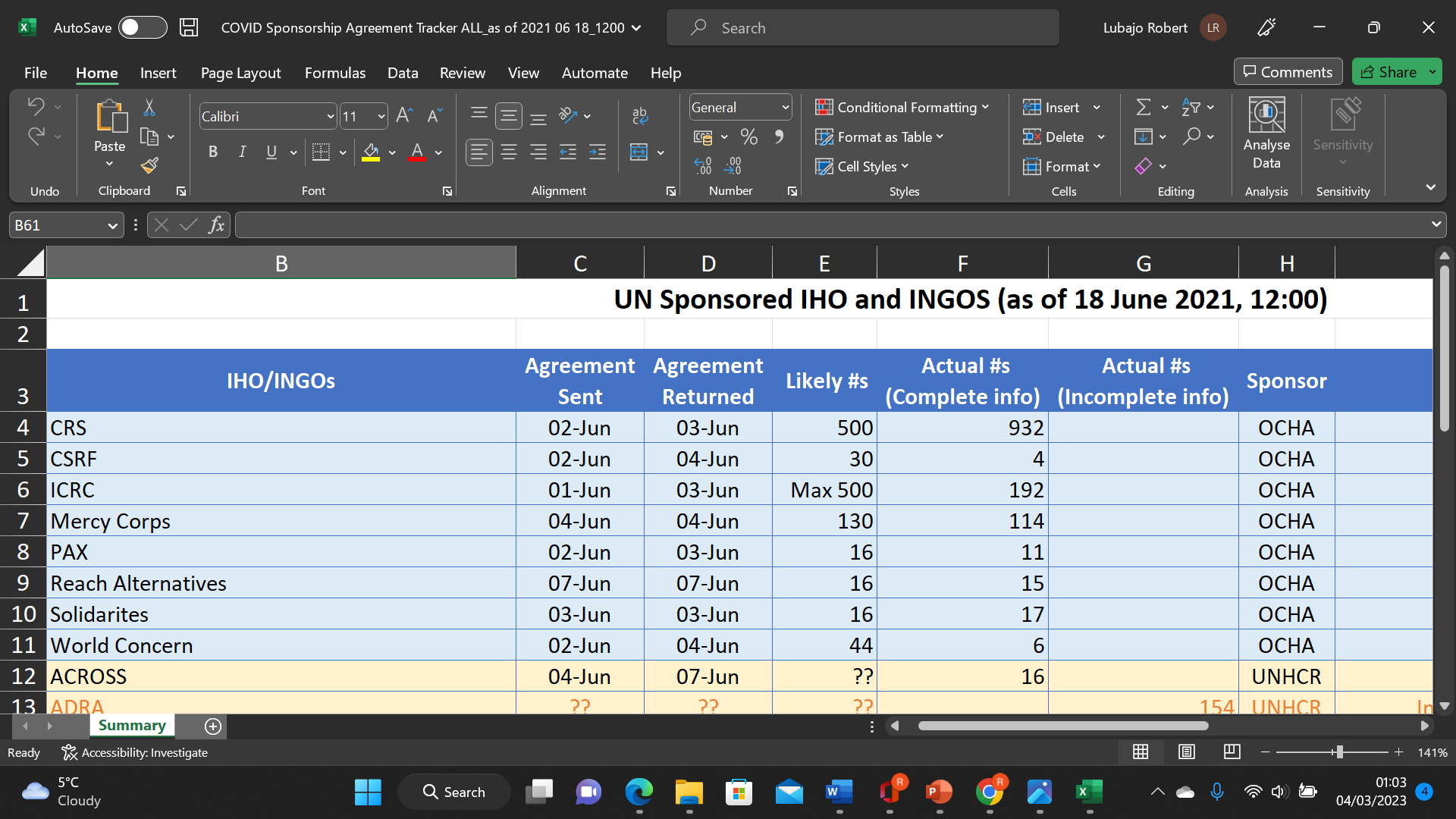 New Challenges
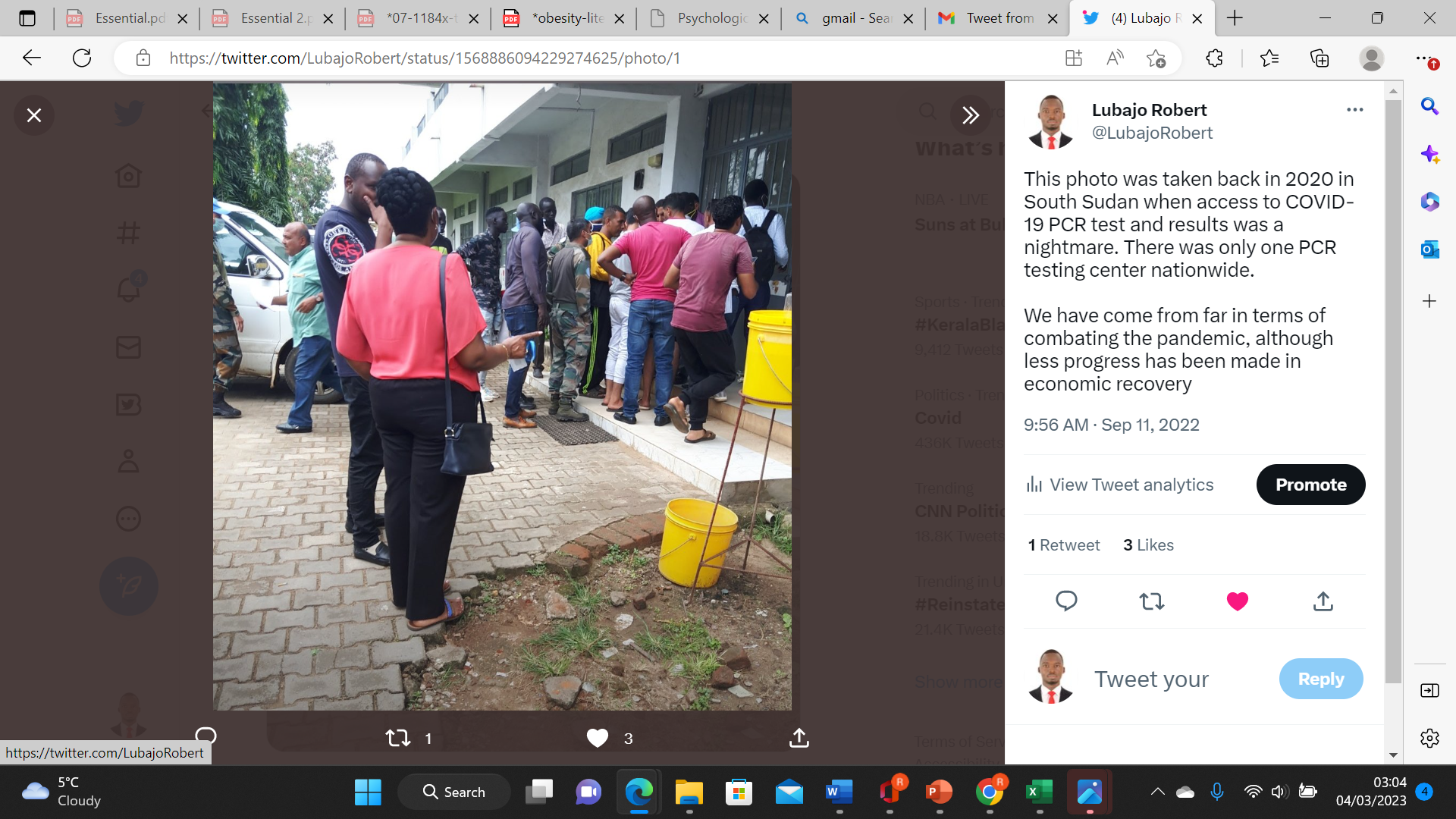 Government suddenly privatised testing in December 2020

Only one lab allowed to do test

Costs $130 for internationals

Mandatory testing at exit or entry

UN not allowed to do its own testing
What next
Negotiation with the private laboratory
Reduce cost to $90 for UN personnel

Sample collection in safe place

Timely results


Successful
When COVID-19 Vaccine was out
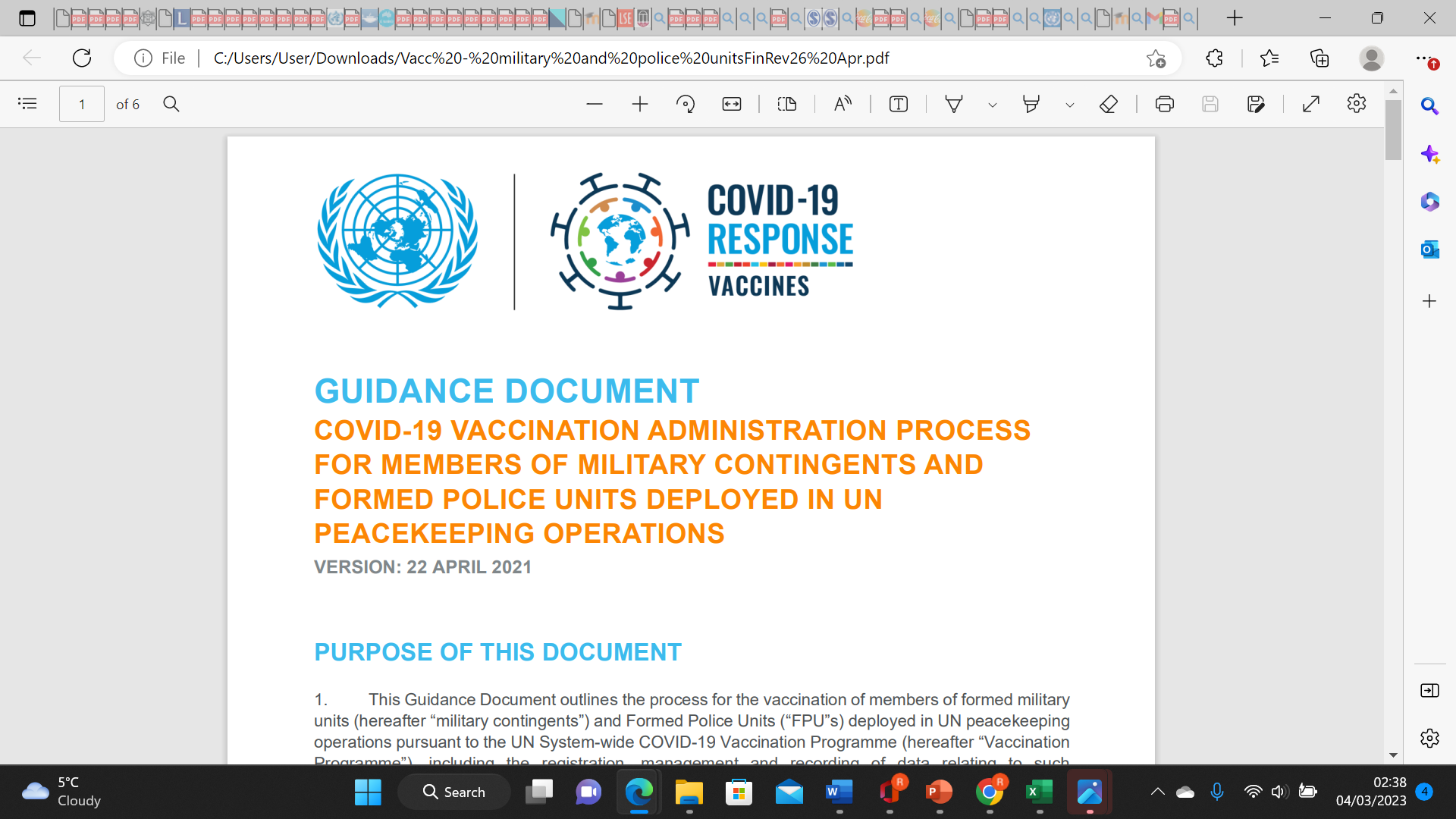 Duty stations with and without UN Clinic
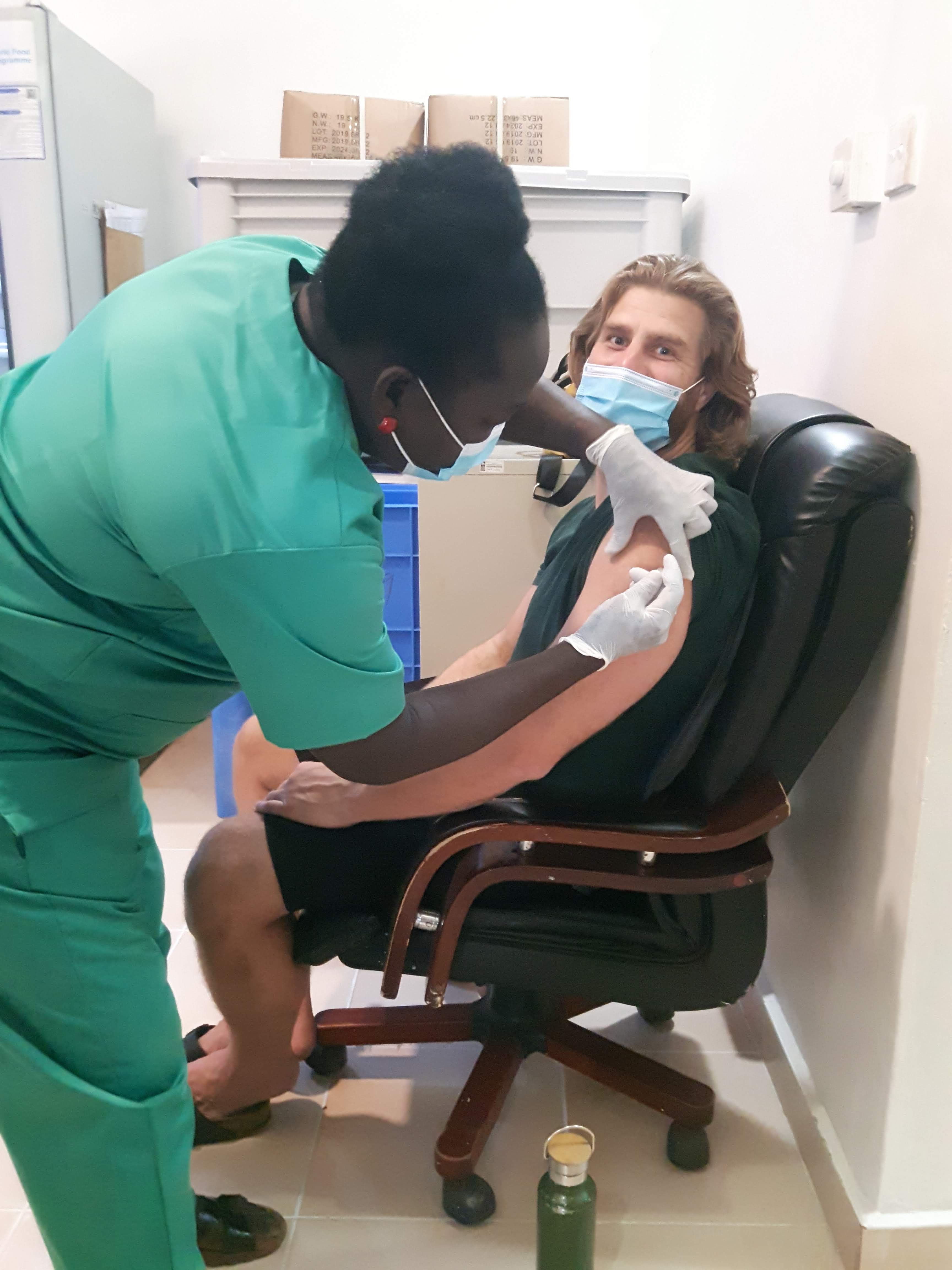 Accomplishments
Improved access to COVID-19 PCR testing

Over 90% COVID-19 vaccination coverage

No adverse reactions 

<10 COVID-19 deaths
Challenges and opportunities
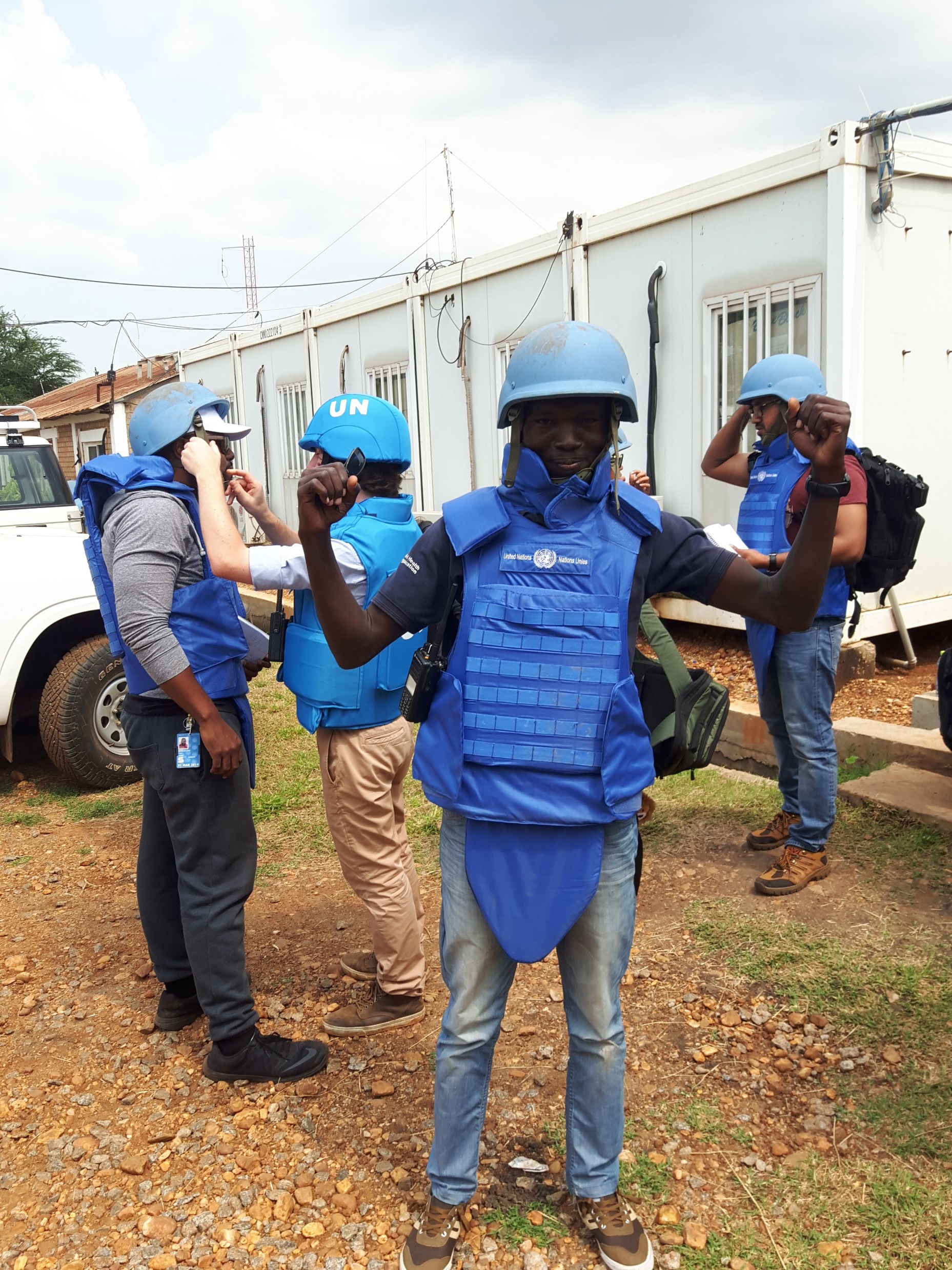 Opportunities
Satisfying serving entire UN staff in the country 
Vast networking opportunities 
Briefing UNCT on covid-19 situation 
Professional development  
Good working conditions
Challenges
Job intensity
Dynamic political situation
Personal story
Why a career in public health? 

Transition from technical to health policy arena for high impact
Health systems strengthening of ‘post conflict’ South Sudan
Advocate for more national health funding to advance UHC 


Why LSHTM? 
Prestigious 
Networking and collaboration 
Increase career prospects
Career Plan
Work with health implementing INGOs/UN at policy level 
Work for SSD Ministry of health directorate of health policy
Establish a research and health training institution 
Any interesting opportunity that will come my way
 
Key message 
Networking skills will take you places
You need your integrity in those places
Thank You